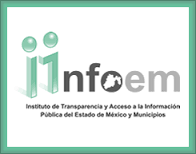 Gira de la Transparencia para la Armonización de la Ley General de Transparencia: Alcances y Retos
Estado de México

Rendición de Cuentas
Septiembre 2015
Rendición de Cuentas
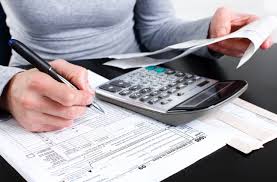 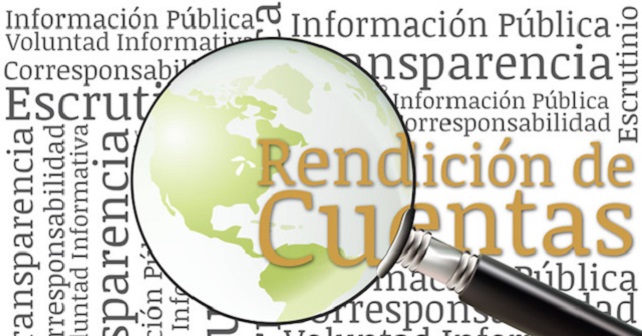 Acciones encaminadas a informar, justificar y determinar la responsabilidad del ejercicio de los recursos
La Transparencia y la Rendición de Cuentas,
términos que se encuentran ligados
Artículo 6 apartado A
último párrafo 
Constitución Política de los Estados Unidos Mexicanos
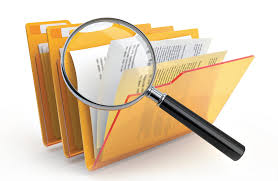 Fortalecer la rendición de cuentas
Sistema Nacional de Transparencia
23 de junio de 2015
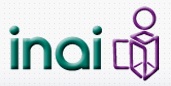 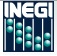 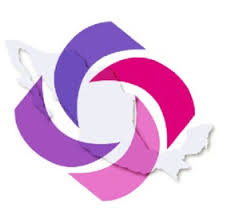 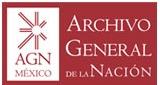 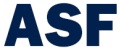 Obligaciones de transparencia
Importancia de la Rendición de Cuentas